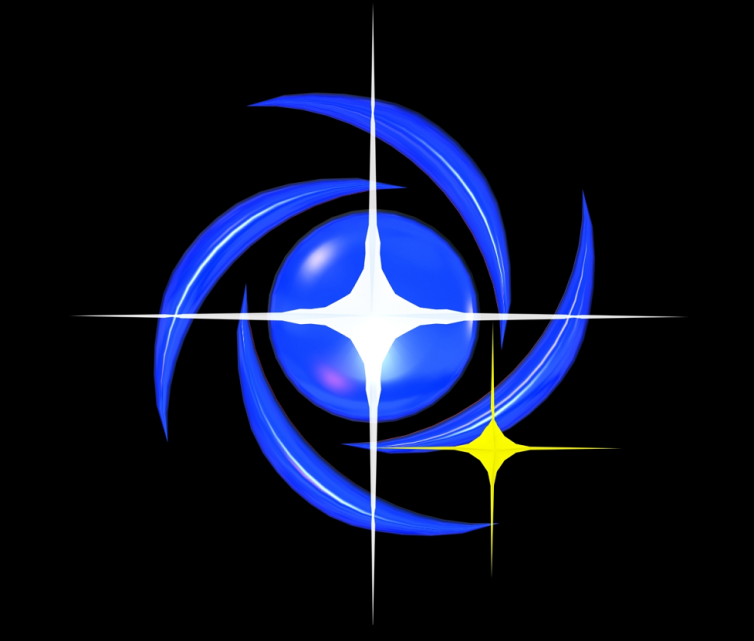 Centro de Divulgação da Astronomia
Observatório Dietrich Schiel
A VIDA DAS ESTRELAS
Lucas Roberto
Observatório Dietrich Schiel/
CDCC/USP
O QUE É UMA ESTRELA
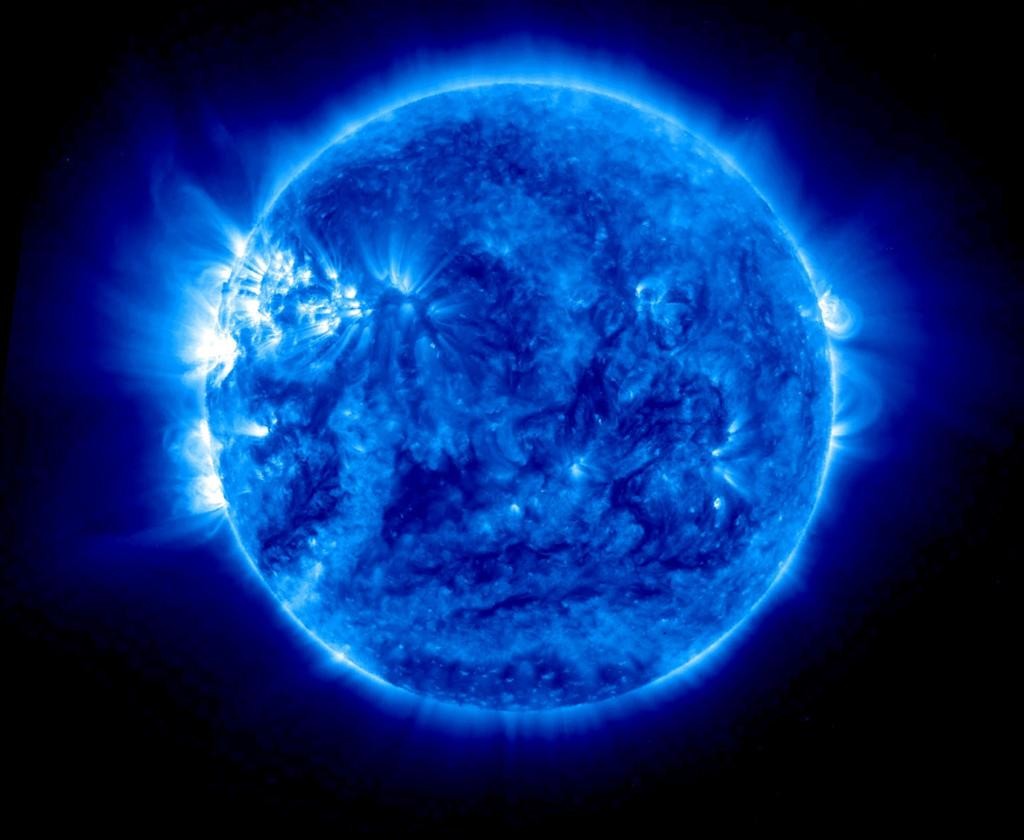 [Speaker Notes: Bola de gás gigante que gera Luz própria por meio reações nucleares em seu interior]
AS CORES E AS TEMPERATURAS
60.000 °C
30.000 °C
  9.500 °C
  7.200 °C
  6.000 °C
  5.000 °C
  3.500 °C
Quente
Sol
Fria
[Speaker Notes: Crédito da imagem: Prof. Roberto Boczko, com adaptações]
A VIDA DAS ESTRELAS
Estrela de pouca massa
Gigante vermelha
Nebulosa planetária
Anã branca
Imagens fora de escala
Nuvem interestelar
Estrela de nêutrons
Remanescente de supernova
Estrela de grande massa
Supergigante vermelha
Buraco negro
[Speaker Notes: Crédito da imagem: André Luiz da Silva/CDA/CDCC/USP]
O QUE SÃO NEBULOSAS
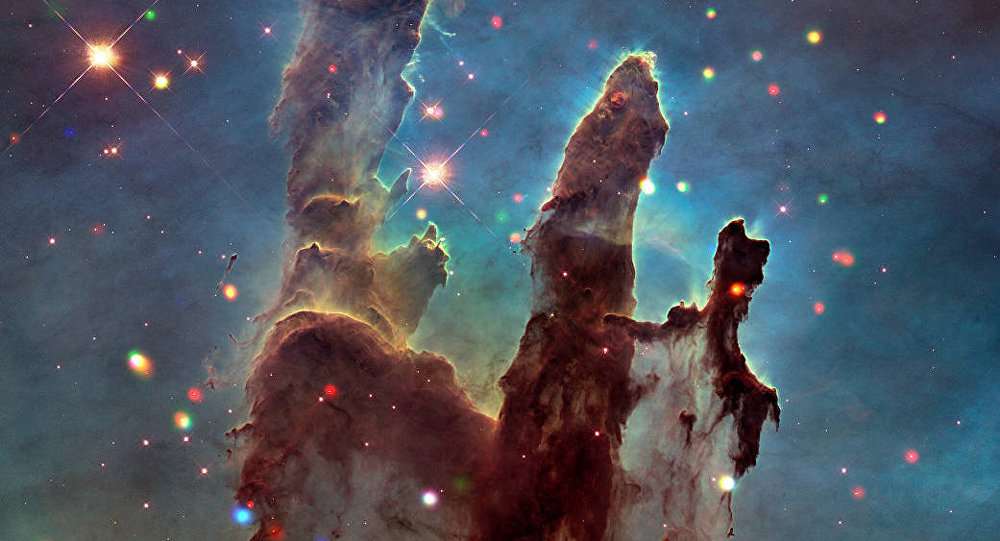 -ENORMES NUVENS DE 
GÁS E POEIRA 
-POSSUI TAMANHO VASTO 
-ALGUMAS SÃO CHAMADAS DE BERÇO ESTELAR
NEBULOSA DA ÁGUIA
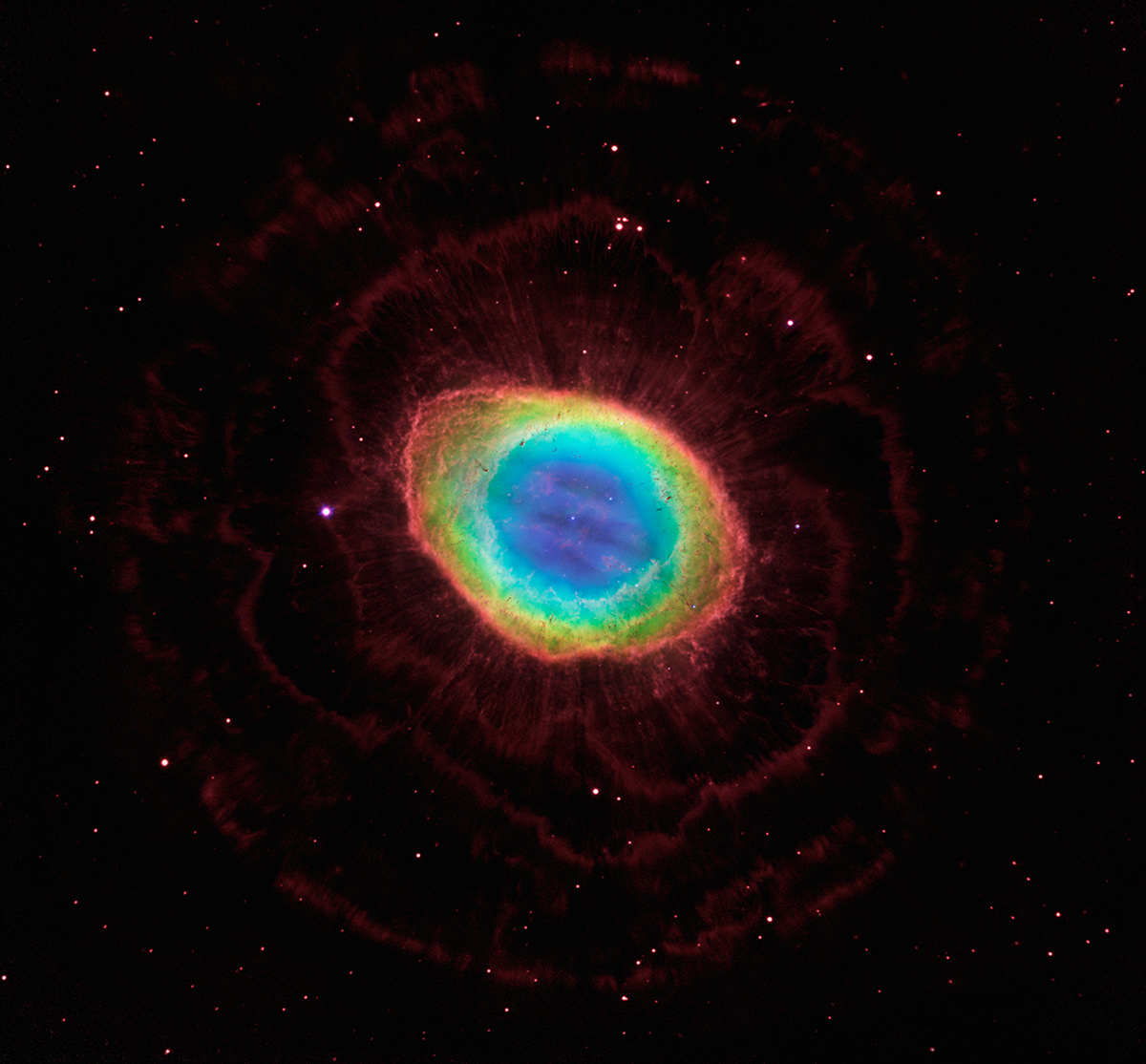 Nebulosa do anel (M 57)
Crédito da imagem: Telescópio Espacial Hubble
[Speaker Notes: Object Name: Ring Nebula, M57, NGC 6720 Object Description: Planetary Nebula Position (J2000): R.A. 18h 53m 35sDec. 33° 01' 43" Constellation: Lyra Distance: 2,300 light-years (700 parsecs)]
Nebulosa cabeça do cavalo
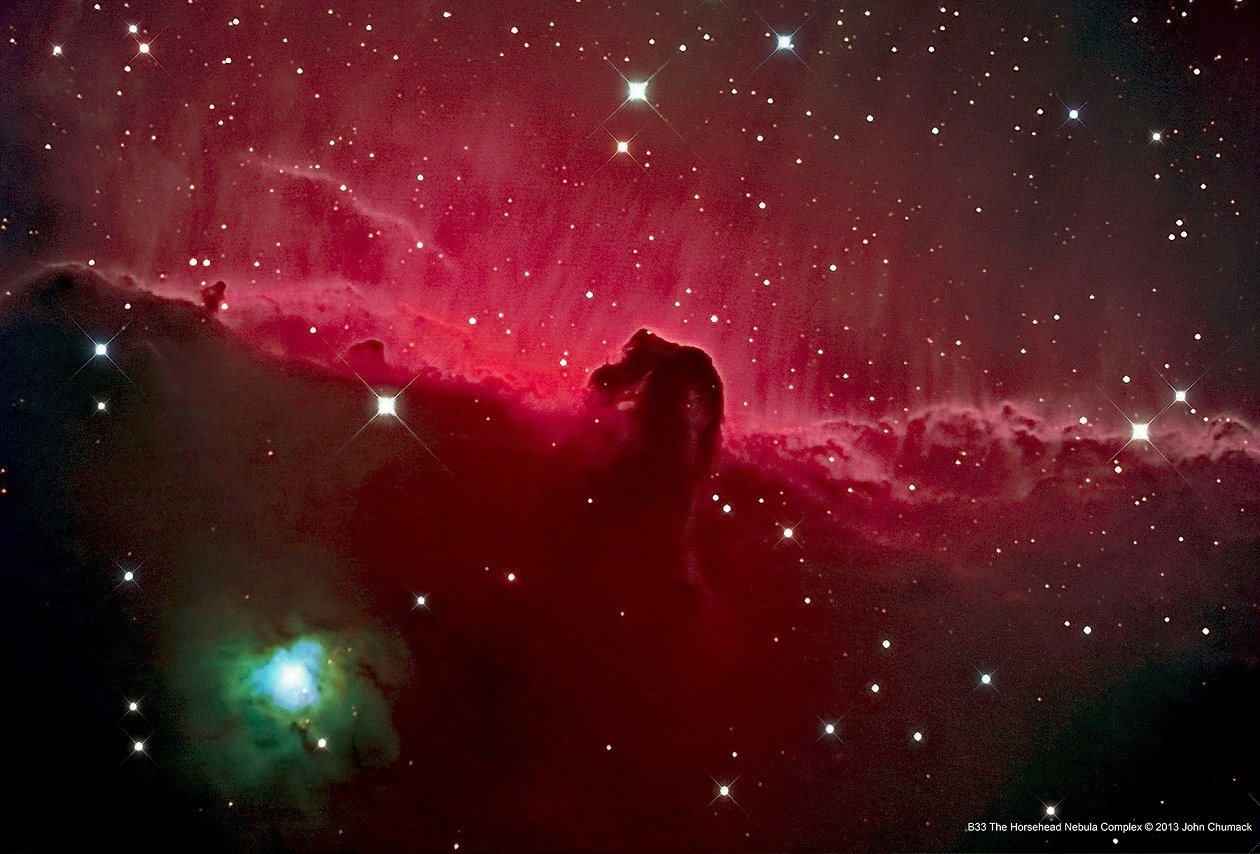 TAMANHO UNIVERSO
COMO NASCEM AS ESTRELAS
-NASCEM DE UMA NEBULOSAS 

-NEBULOSA SE COLAPSA EM NUVENS MENORES

-GÁS SE CONDENSA NESSES AGLOMERADOS MENORES
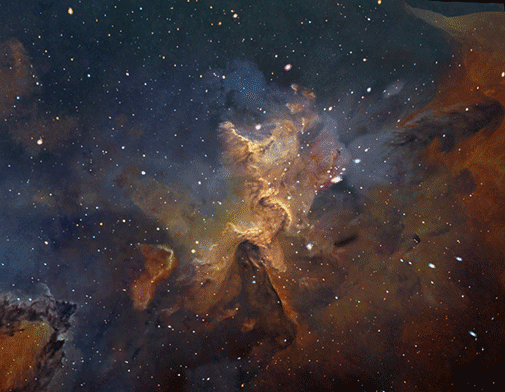 [Speaker Notes: Através de uma nebulosa]
COLAPSO E FRAGMENTAÇÃO
Imagens fora de escala
Crédito: André Luiz da Silva CDA/CDCC/USP, baseado em figura de Chaisson & McMillan, Astronomy Today
[Speaker Notes: Uma típica nuvem molecular antes do colapso pode ter dezenas de anos-luz de extensão, densidades da ordem de mil partículas por centímetro cúbico e temperaturas por volta dos 10K (-263°C). A massa inicial pode ser de até milhares de massas solares. Engatilhado por algum mecanismo externo (ondas de choque de supernovas próximas, estrelas de grande massa formadas nas proximidades etc.) o colapso se inicia e com ele a fragmentação da nuvem, que pode se partir em dezenas, centenas ou mesmo milhares de pedaços.]
COLAPSO E FRAGMENTAÇÃO
~100 UA
~5.000 UA
Crédito: André Luiz da Silva CDA/CDCC/USP
Imagens fora de escala
[Speaker Notes: O pequeno fragmento da nuvem original agora tem cerca de uma ou duas massas solares. A densidade central, que na nuvem mãe era da ordem de mil partículas por centímetro cúbico pode atingir, em suas regiões centrais, uma densidade mil vezes maior. Apesar de ser bem menor que a nuvem que lhe deu origem, o fragmento tem um tamanho da ordem de 100 vezes o diâmetro do cinturão de Edgeworth-Kuiper (que vai até cerca de 50 UA), ou seja, pouco menos que 1 a.l. A temperatura nas regiões periféricas não é muito maior do que a da nuvem precursora, por conta da baixa densidade do gás nessas regiões, permitindo que a radiação proveniente do colapso escape com facilidade. Já no núcleo, onde a densidade é maior, as temperaturas podem ser dez vezes maiores, ou 100K (-173°C). No final desse estágio de colapso do fragmento, a temperatura interna pode chegar a 10 mil K e o tamanho é de 100 UA. A conservação do momento angular impõe uma rotação mais rápida da nuvem à medida que colapsa. O resultado disso é uma nuvem em forma de disco.]
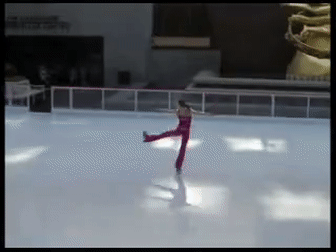 DISCO PROTOPLANETÁRIO
ENERGIA DAS ESTRELAS
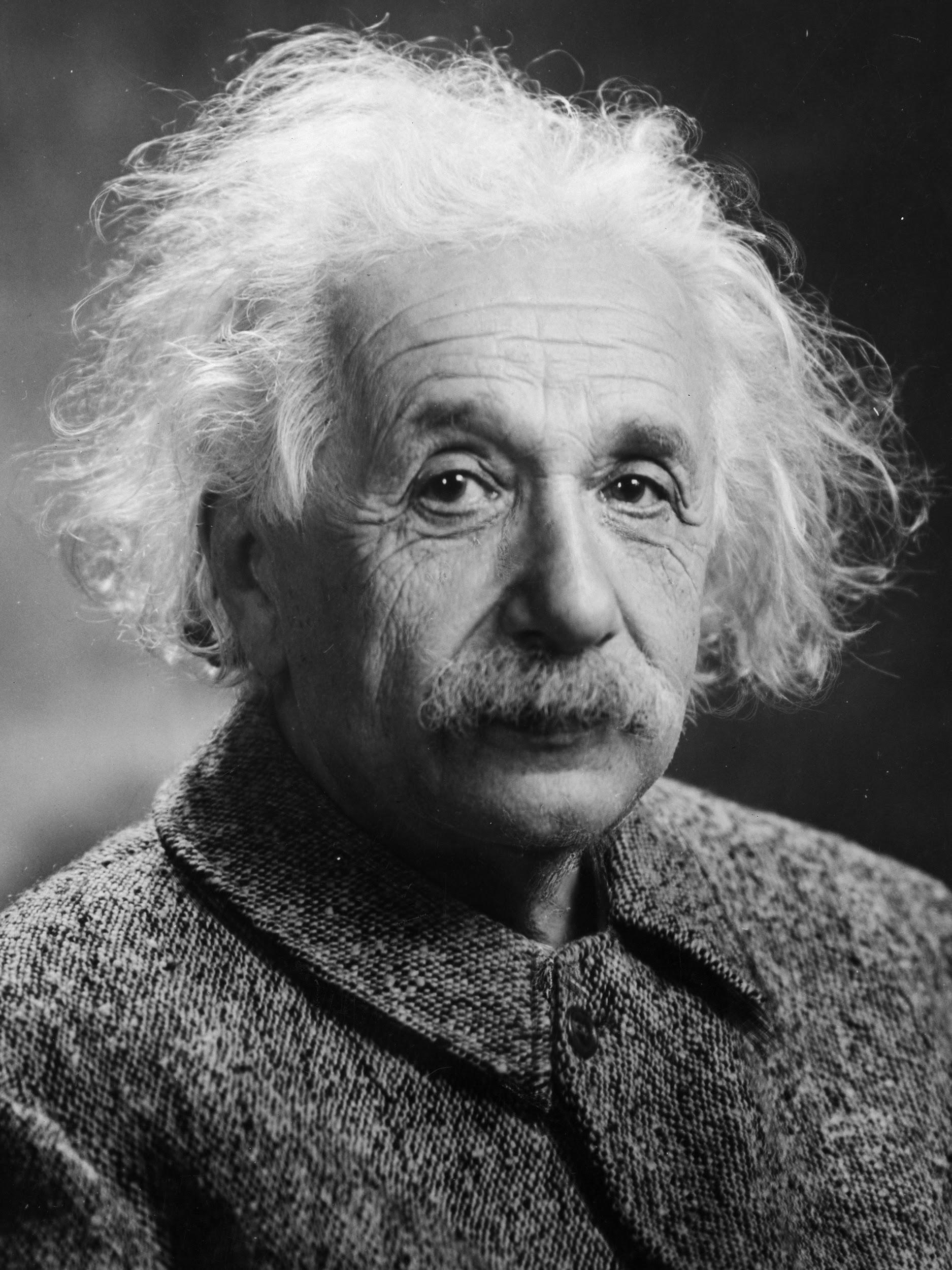 - ENERGIA DE DENTRO DO ÁTOMO

- FUSÃO TERMONUCLEAR

- PRINCÍPIO DA RELATIVIDADE
Albert Einstein (1879-1955)
[Speaker Notes: teorias de einstein provaram que as estrelas eram capazes de utilizar a energiad dentro dos atomos]
FUSÃO TERMONUCLEAR
H
H
FUSÃO
ENERGIA
He
H
H
[Speaker Notes: PARTÍCULAS COLIDEM TÃO FORTE QUE ROMPEM A BARREIRA DA REPULSÃO]
TRECHO DO DOCUMENTÁRIO: COMO FUNCIONA O UNIVERSO
PRINCÍPIO DA RELATIVIDADE
E=mc²
ENERGIA
MASSA
VELOCIDADE DA LUZ
Gravidade x Calor
Crédito :  André Luiz da Silva/CDA/CDCC/USP
MORTE DAS ESTRELAS
-HIDROGÊNIO SE ESGOTA

-DEPENDE DE SUA MASSA

-SE TORNA UMA GIGANTE VERMELHA 

-PODE VIRAR UMA NEBULOSA PLANETÁRIA

-PODE EXPLODIR EM UMA SUPERNOVA
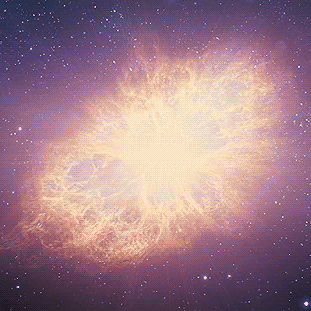 [Speaker Notes: quanto maior a estrela menos tempo ela dura]
DESTINO FINAL DE UMA ESTRELA
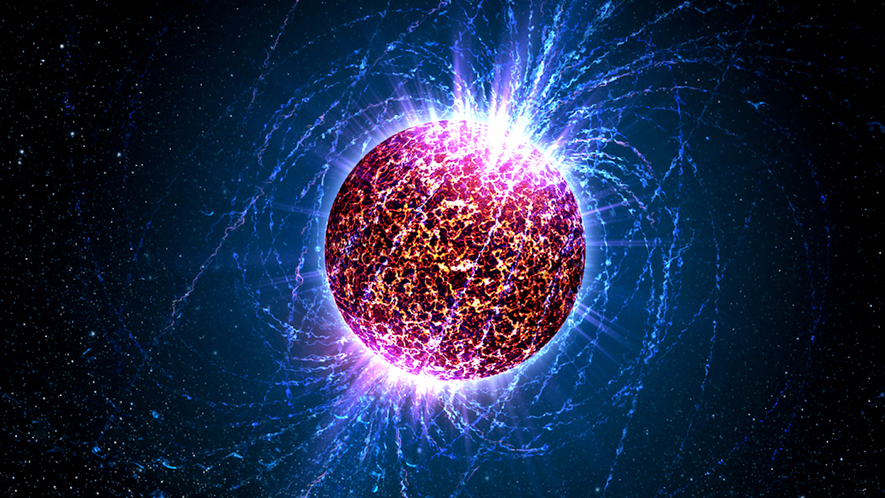 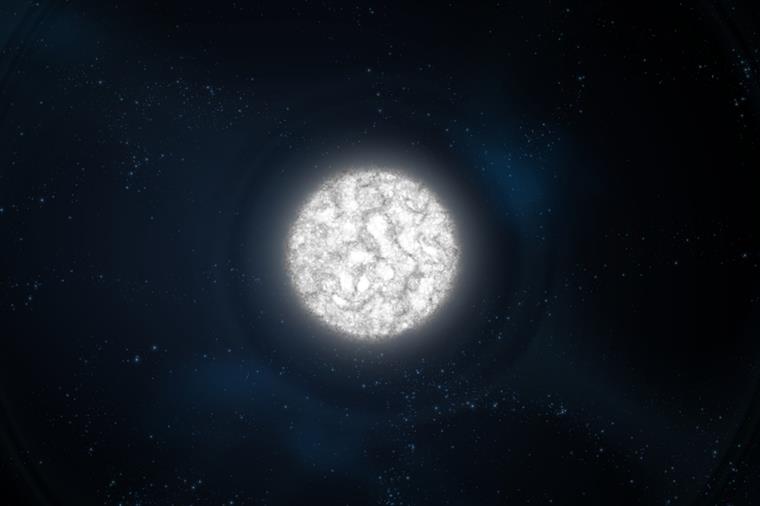 ANÃ BRANCA
ESTRELA DE NÊUTRONS
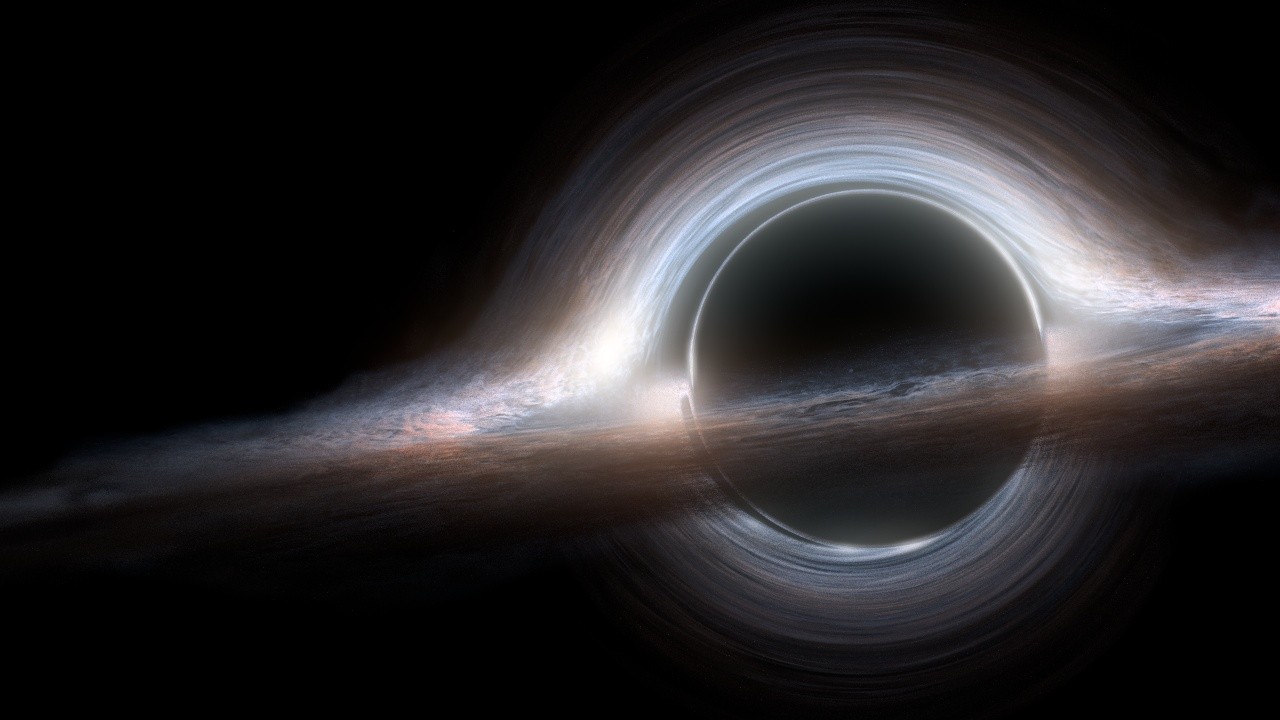 BURACO NEGRO
IMAGENS FORA DE ESCALA
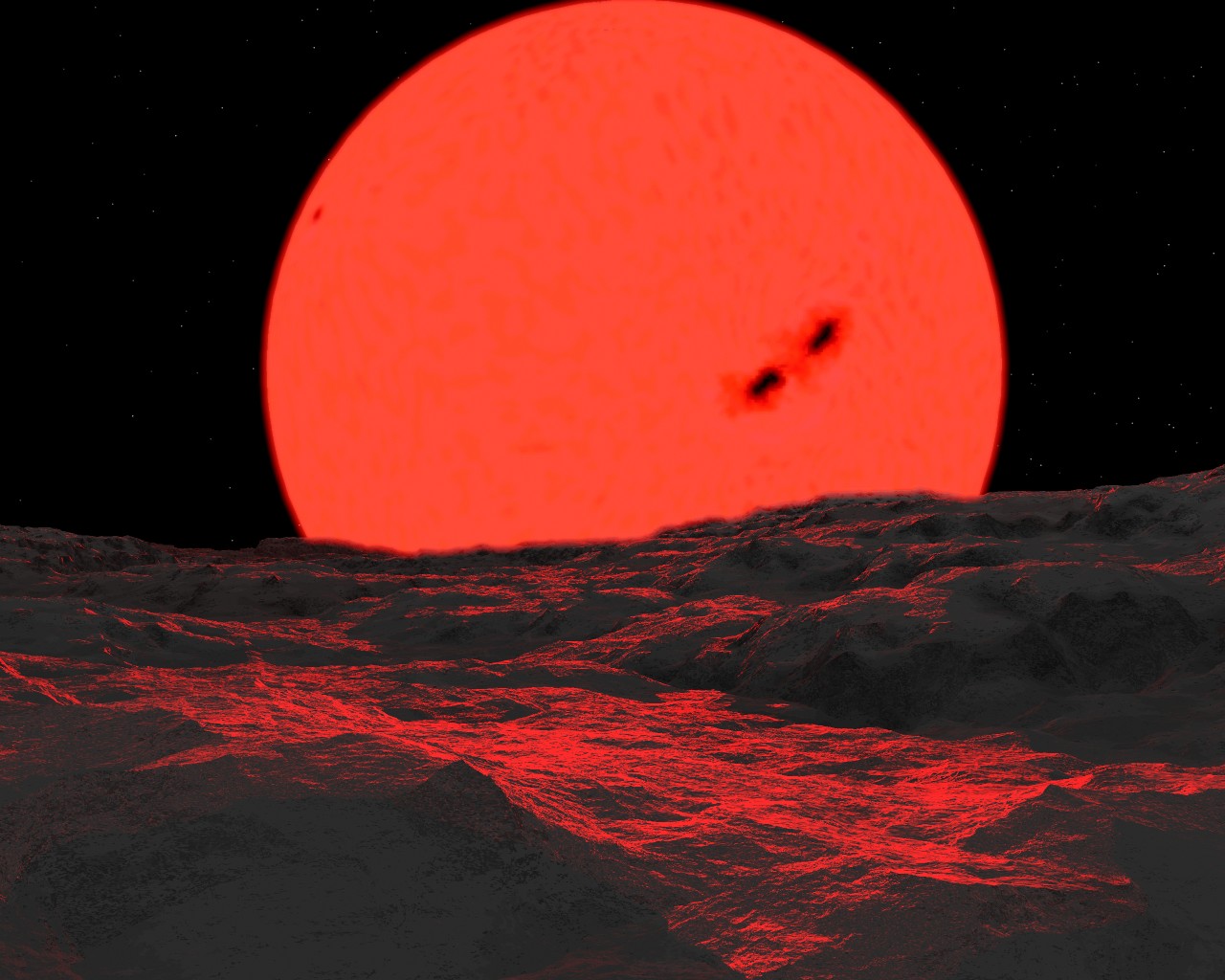 O Sol como gigante vermelha
[Speaker Notes: Crédito da imagem: http://members.wolfram.com/jeffb/vistapro/rising_redgiant.jpg]
DESTINO DO NOSSO SOL
NEBULOSA PLANETÁRIA
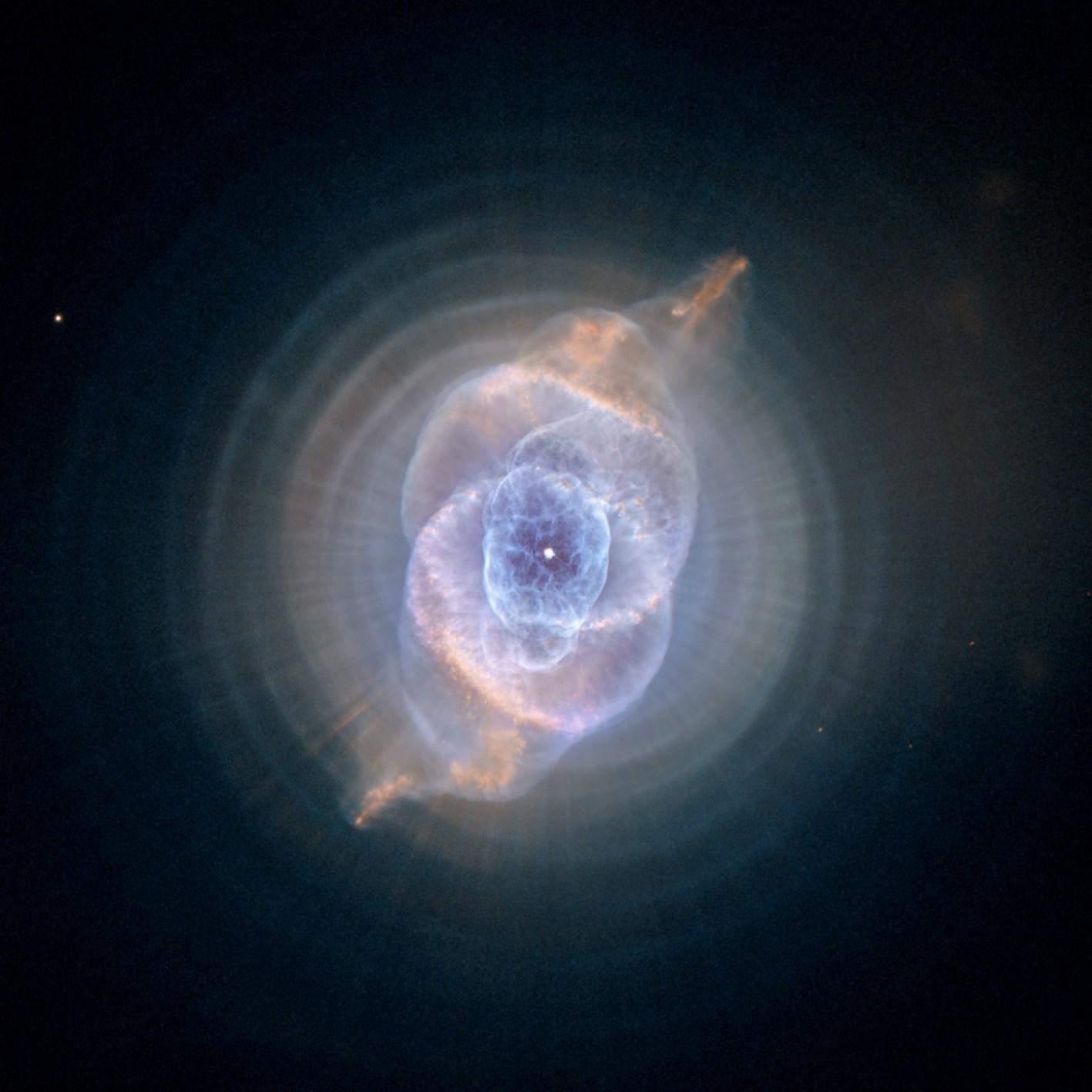 NEBULOSA OLHO DE GATO
SUPERNOVA
-COLAPSA LIBERANDO ENORMES QUANTIDADES DE ENERGIA
-MORTE DE UMA ESTRELA MASSIVA
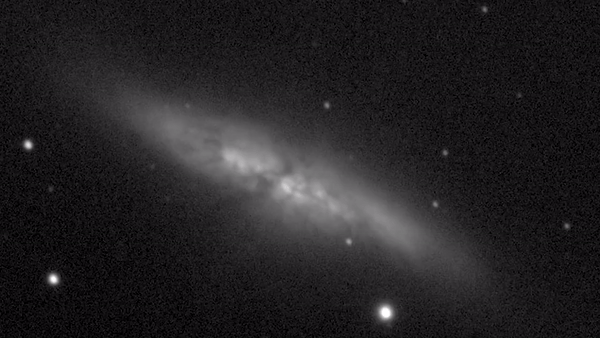 EXPLOSÃO DE UMA SUPERNOVA NA GALÁXIA DO CHARUTO
[Speaker Notes: TEMPERATURAS MUITO ALTAS 
ELEMENTOS SAO ESPALHADOS PELO ESPAÇO
ENRIQUECENDO AS NEBULOSAS]
NEBULOSA DO CARANGUEJO
ESTRELA DE NÊUTRONS
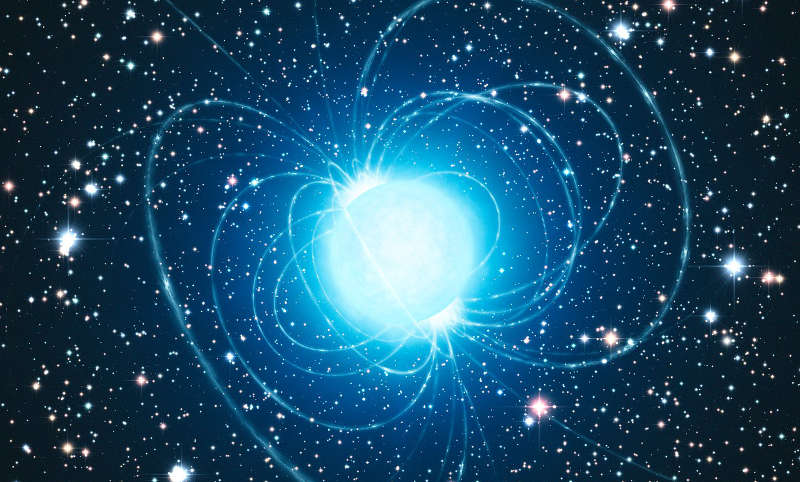 BURACO NEGRO
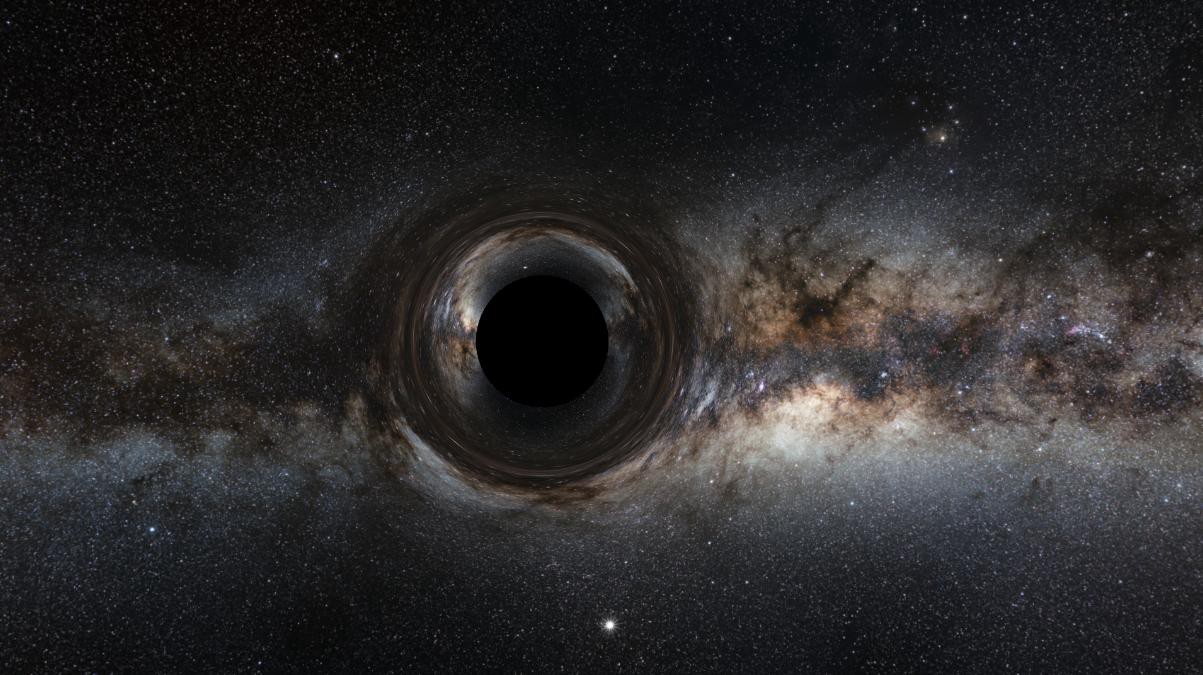 PARA SABER MAIS
YOUTUBE:  Curso de Astrofísica Geral - Prof. Alexandre Zabot
FIM